MCkINNEY-vento homeless education2015-2018 grant awardee training
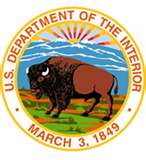 Division of Performance and Accountability

September 30, 2015
11:00AM(MDT)
Agenda
Overview 
Grant Requirements
Award Timeline
Data Collection
Important Dates
Native Star Reporting Submission
Monitoring
Policy Development
2017-18 SY Funding
Resources
Program Updates
Overview
The McKinney-Vento Act guarantees a free, appropriate public education for all homeless children and youth by removing barriers to their enrollment and attendance in school and supporting their educational success.  The purpose of McKinney-Vento subgrant is to facilitate the enrollment, attendance, and success in school of homeless children and youth.
Grant Requirements
All grant recipients must submit reports into Native Star on the timeline provided and grant information must be reflected in the school’s Title IA Schoolwide program and is included in the school’s Consolidated Schoolwide Budget.
All grant recipients must track the academic progress for all students and grade levels. The school agrees to share their data with the Bureau of Indian Education as a means of documenting progress of the students served in the McKinney-Vento Homeless Education program using non-identifying methodologies.
Grant Requirements
A representative for each grant recipient will be required to submit an end of the year report to the McKinney-Vento State Coordinator during the project period in order to be considered for the following year’s funding. 
All grant recipients must maintain fiscal and program records for monthly calls to review program progress.
All project funds must be spent according to the approved project proposal in order to be considered for the following year’s funding.
Grant Requirements
The project will be awarded for 3 school years with funds being renewed at the beginning of the school year. Renewal of funds for the following each consecutive year will be based on availability of funds and satisfactory progress. It is expected that grant recipients will respond to all grant requirements in a timely manner.
Submit an Evaluation Template which provides a status report of their project to the McKinney-Vento State Coordinator at the beginning, middle and end of the school year.
Grant Requirements
Local Liaisons must attend monthly webinar trainings for all McKinney Vento Liaisons throughout the BIE. This will begin April 2013
Students receiving services from the subgrant must have a file which contains student information and a service plan.
Award Timeline
Data Collection
The school agrees to share their academic progress monitoring data (ie NWEA) , Native Star and NASIS data or any other data stated in the application with the Bureau of Indian Education as a means of documenting progress of the students served in the McKinney-Vento Homeless Education program and evaluating the program. This information will be collected in the end of the year report.
Important Dates
End of the Year Report-Submitted June 30th 
Review Evaluation Template - Due October 15th , December 30th, May 30th 
NAEHCY Annual Conference Phoenix, AZ November 15-17, 2015
Homeless Policy/Procedures-October 31st
Verification Document-October 31st
NS Report Submissions
Subgrantees should be working on the High Leverage Indicators (May 15th , Sept. 15th,  Dec. 15th)
Consolidated Schoolwide Budgets (April 1st –May 31st )
AYP Smart Goals & Title I Supplemental Report (July 1st-Sept. 15th)
LEA Title I Assurances (April 1st-May 31st)
School Improvement, Corrective Action, Restructuring (April 1st-Sept. 15th)
SIG Compliance Reports if applicable
NS Report Submissions
Subgrantees should be working on the High Leverage Indicators (May 15th , Sept. 15th,  Dec. 15th)
Consolidated Schoolwide Budgets (April 1st –May 31st )
AYP Smart Goals & Title I Supplemental Report (July 1st-Sept. 15th)
LEA Title I Assurances (April 1st-May 31st)
School Improvement, Corrective Action, Restructuring (April 1st-Sept. 15th)
SIG Compliance Reports if applicable
Onsite Monitoring
Fall 2015
MCV Monitoring Rubric
Activities are being implemented
Review use of funds
6 per year
Desk Monitoring
End of the Year Report
Review Consolidated School-wide Budget
Any changes to the budget or activities in your school’s approved application must be brought to the attention of the MCV State Coordinator. School may be requested to submit a modification template.
Carryover is discouraged, and any carryovers may potentially impact subsequent funding.
Policy & Procedure Development
Policies and procedures that are or will be in place to promote accessibility and academic success of homeless students. 
Reviewing and establishing policies and procedures for the purposes of promoting the education of McKinney-Vento eligible children and youth and addressing the following: determining eligibility, enrollment, transportation, attendance, guardianship assistance, credit accrual, comparable services, and any other policy or procedure-related.
Policies & Procedures should be in written form and can be included in Parent Policy, Handbook, or “stand alone” policy
Schools receive subgrants will participate in FET to assist with the development of policies to address the needs McKinney-Vento students. Training for this will begin April 2013 to assist with this process.
2017-18 SY Funding
Demonstrate success yearly in order to be funded for a subsequent second and third year. 
Evidence of success includes meeting the grant requirements which were outlined in the application.
 In addition, this award is contingent upon funding and availability of funds. 
The distribution of this award is for the implementation of the goals of the subgrant which are carried out by the activities identified in the school’s approved application and signed assurances.
BIE Website Resources
http://www.bie.edu/Programs/supprog/TitleXC/index.htm
Non-regulatory Guidance
BIE Homeless Liaisons
Homeless Liaison Toolkit
Accessing College & Post-Secondary Resources NEW
2015-16 Evaluation Template
2015-16 Calendar of Events
2015-2016 Subgrantee Modification Template
Carryover Request
Subgrantee information (Application, EOY, Verification Doc, Policy)
Program Updates
FDDs Submitted for schools with approved applications prior to FBMS Blackout
FDDs Submitted for schools with approved applications after FBMS Blackout estimated mid-October
Award letters will be sent out within the next week or two
Homeless/Parent Liaison Training in October
Contact Information
Valerie Todacheene, BIE McKinney-Vento State Coordinator
E-mail: Valerie.Todacheene@bie.edu 
Ph: 505.563.5269
Questions
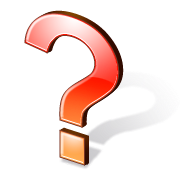